Мбдоу «детский сад № 57 «катюша»
1 сентября 2015г.
День знанийПраздничная атмосфера воцарилась в детском саду с самого утра. Детский сад праздновал день знаний!
Сплоченность воспитанников, педагогов и родителей воспитанников через совместную музыкально –творческую деятельность
Удовольствие и радость от совместного общения
Этот день он самый лучший,
Добрый день календаря!
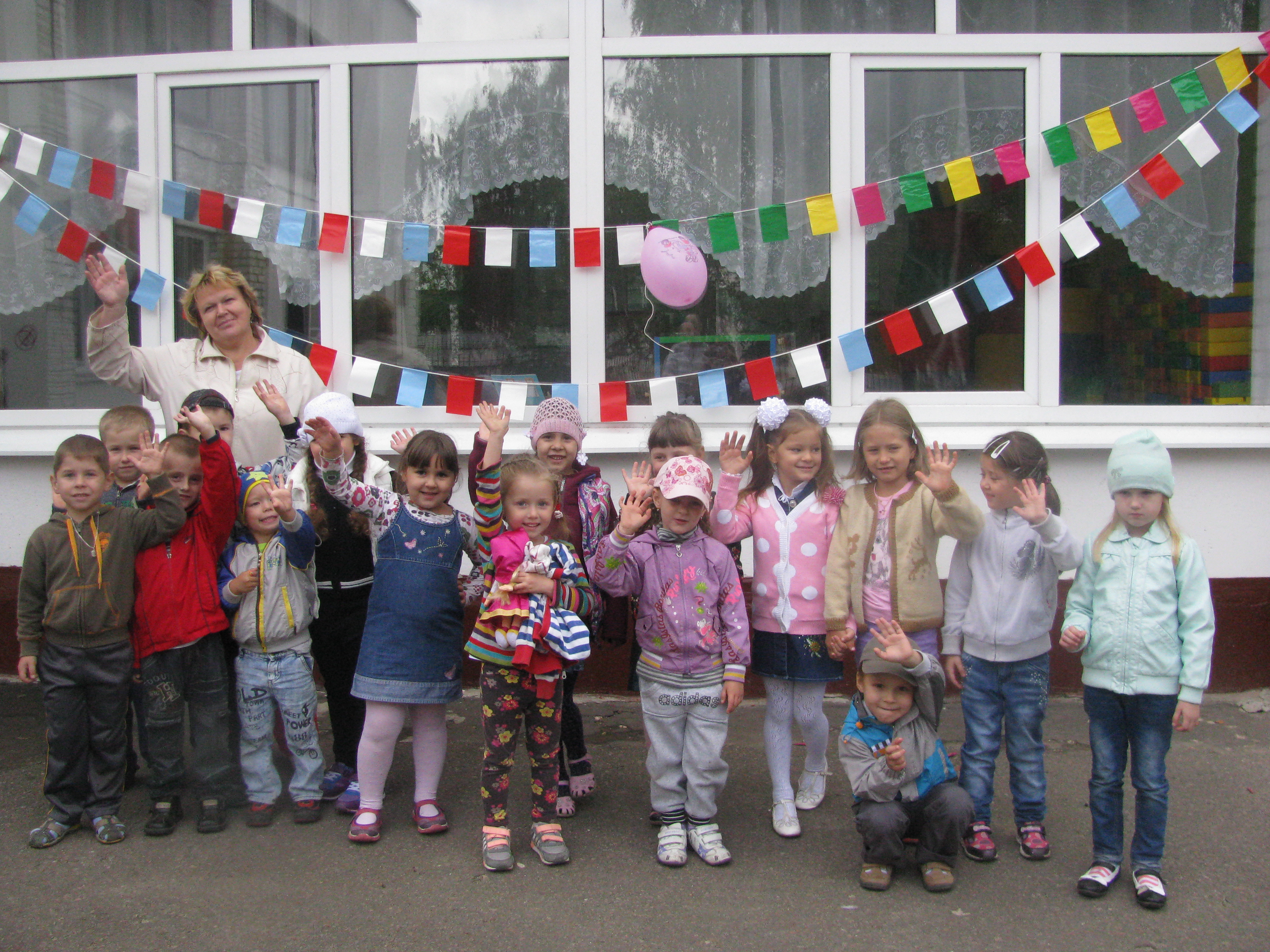 Семейные талантыСемьи наших воспитанников продемонстрировали свои творческие работы: плетение бисером, картины и игрушки из бисера, кружевные  изделия…
Социальное партнерство:Театр   «АртКураж»
Результаты лего -  фестиваля
ПДДЗаконы дорог уважай!
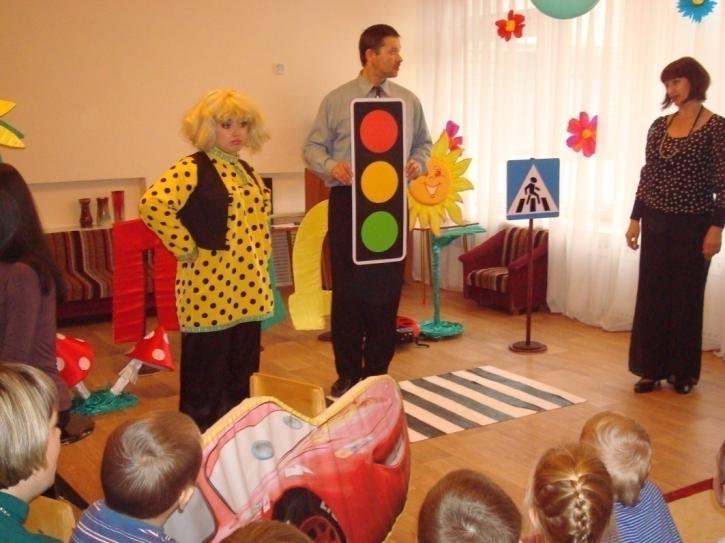 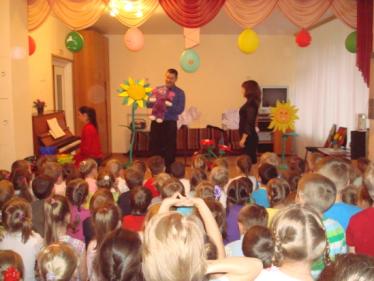 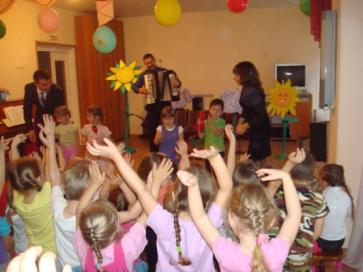 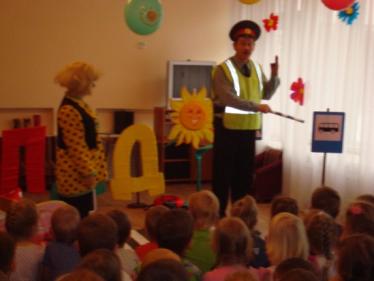 Театральная постановка «Дорожная азбука»-   замечательный способ в интересной форме закрепить правила дорожного движения
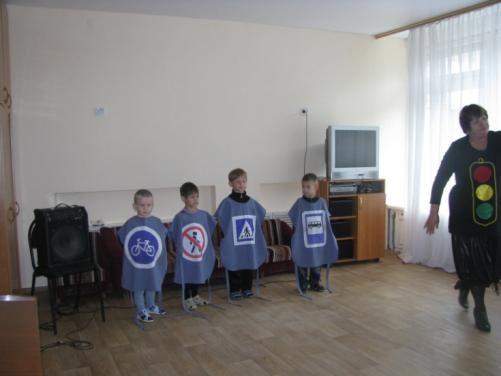 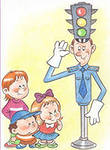 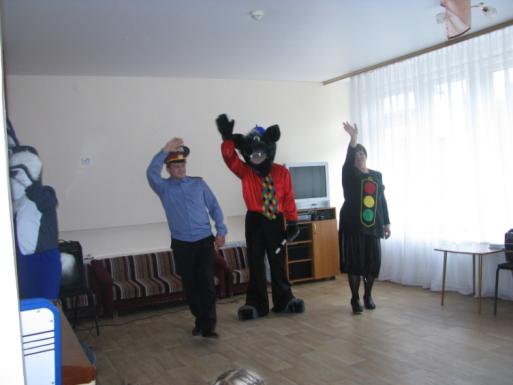 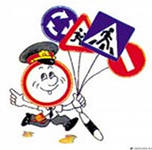 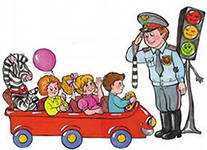 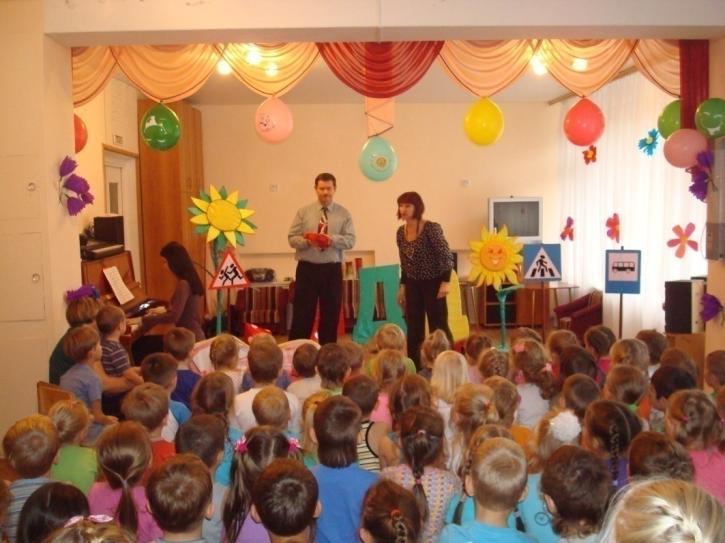 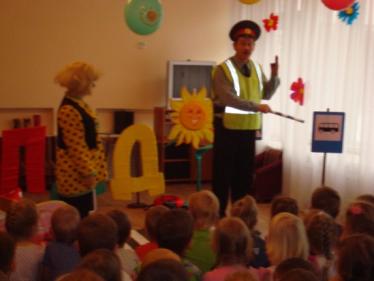 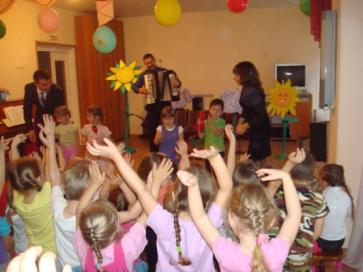 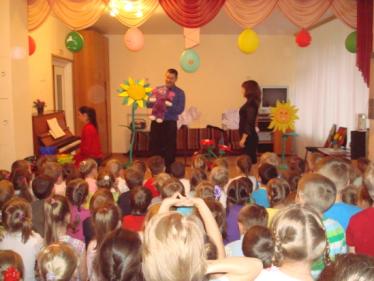 Творческий конкурс «Мечты о лете»
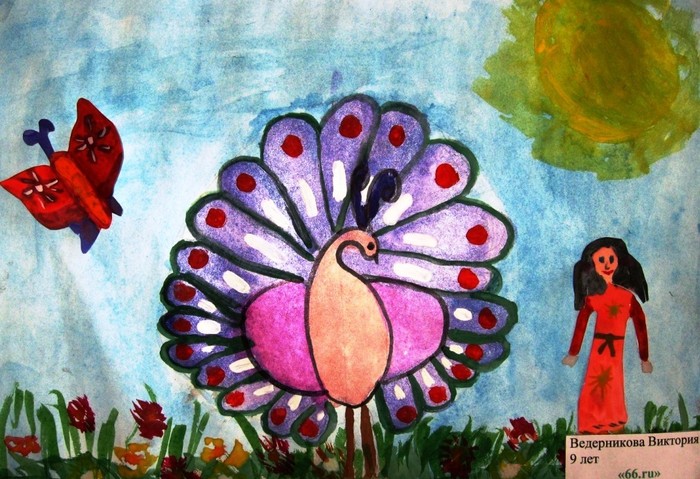 Никольская Соня
Глебов Денис
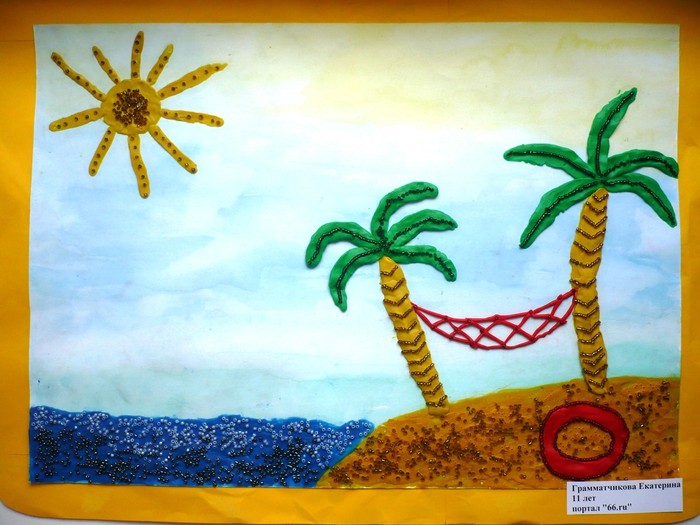 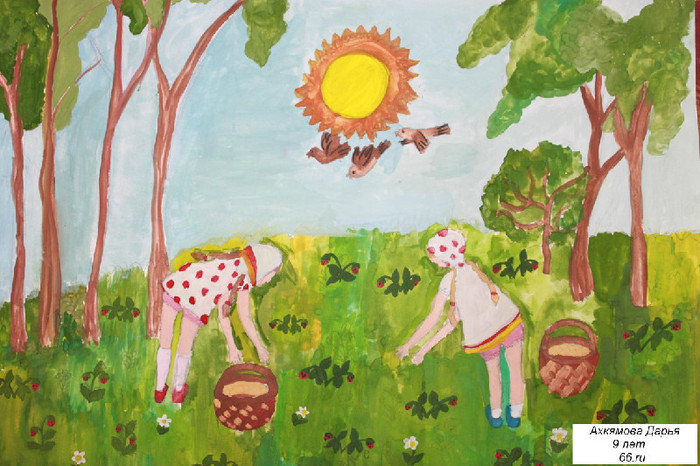 Махров Денис
Дружкина Настя
Театрализованный концерт«Ярмарка талантов»
Отличились талантами и родители воспитанников
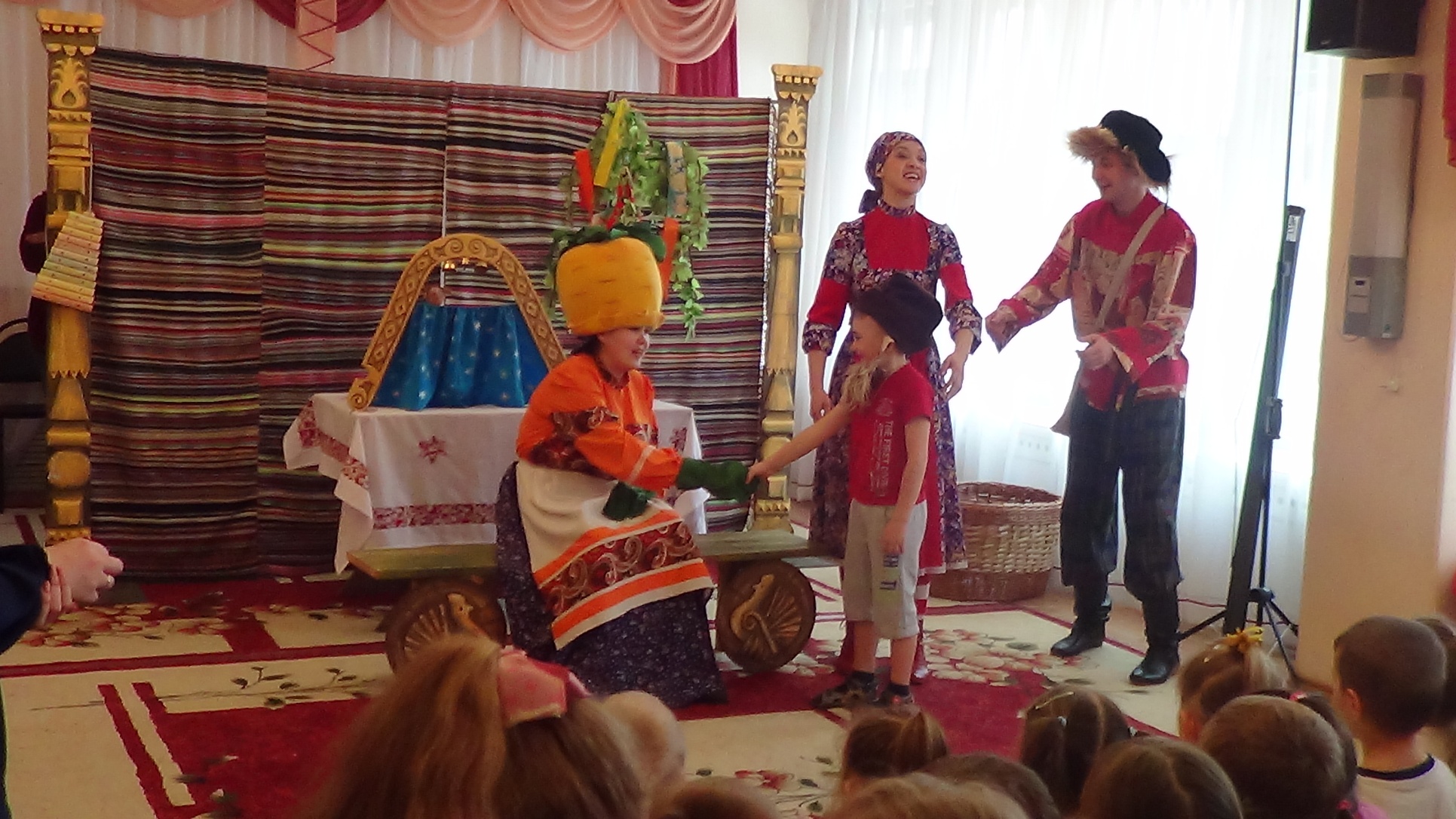 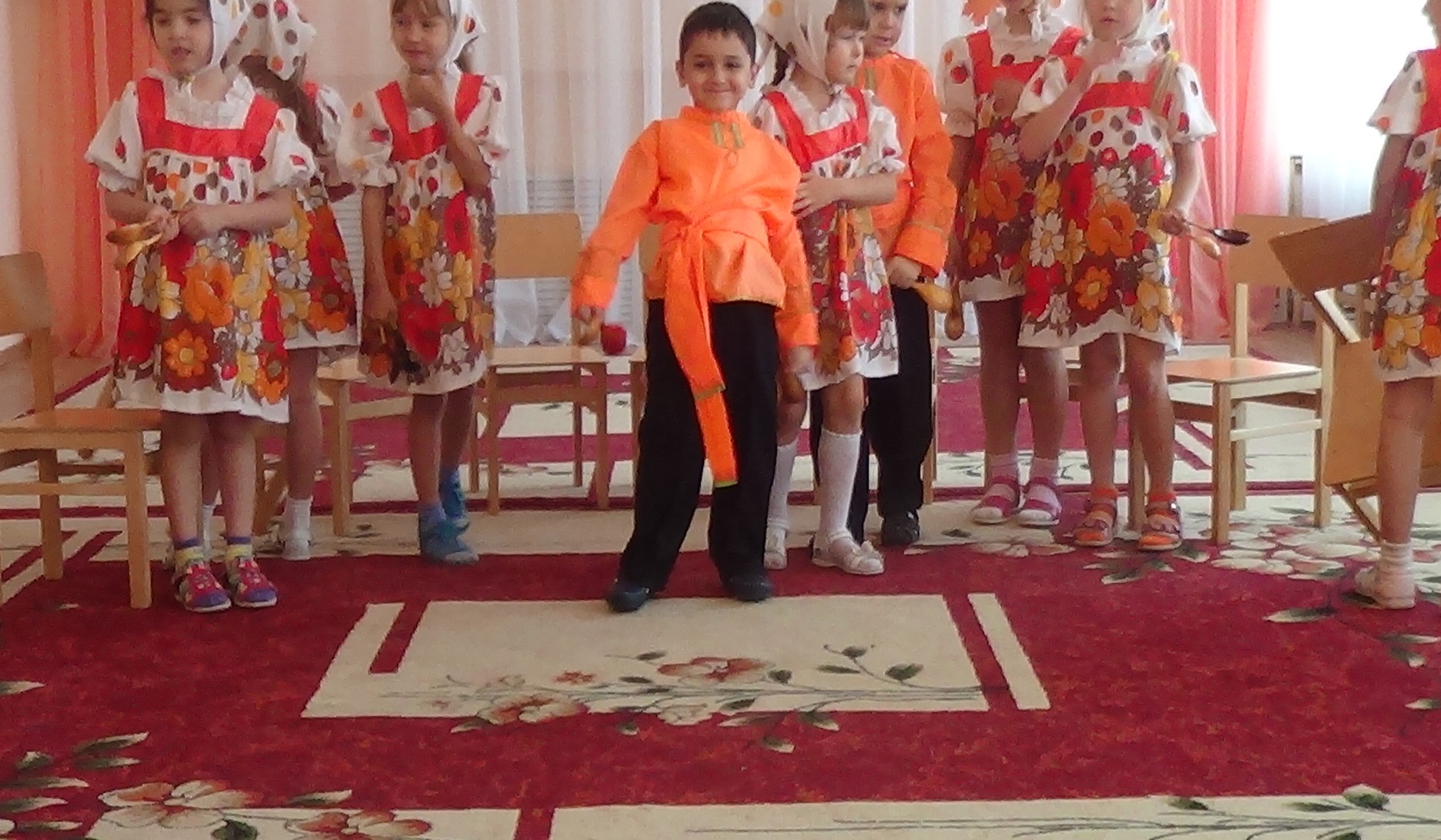 Важнейший итог данных мероприятий, который мы видим в глазах детей и родителей, – это радость от участия, создания совместного праздника
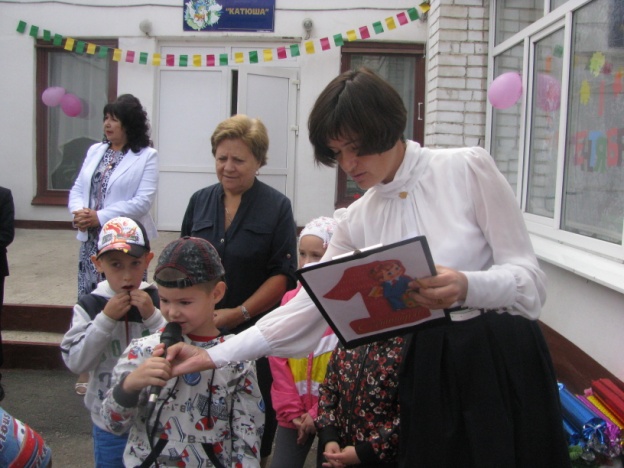 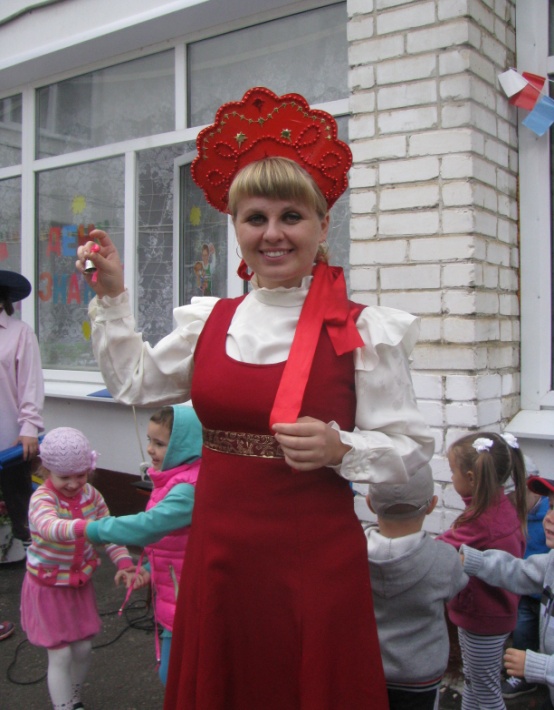 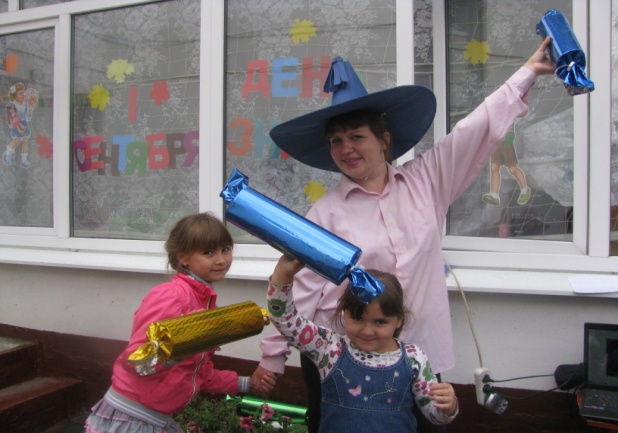